Konferencja: Sztuczna inteligencja, cyberbezpieczeństwo, innowacje technologiczne.                             Wyzwania dla rozwoju.
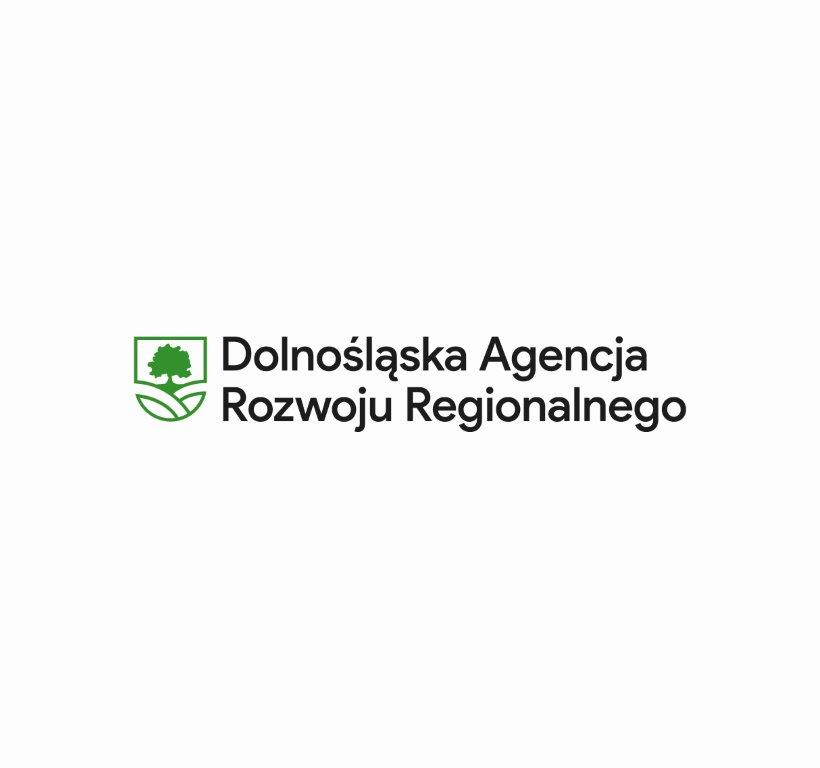 Plan prezentacji:
DARR S.A. - Instytucja Otoczenia Biznesu
Operator programu sektorowego: Kompetencje dla sektorów 2 (Sektor Telekomunikacja i Cyberbezpieczeństwo)
Jarosław (19/09/23)
Dolnośląska Agencja Rozwoju Regionalnego S.A.
Instytucja Otoczenia Biznesu (spółka prawa handlowego – spółka akcyjna) działająca na rynku (w formule non for profit) nieprzerwanie od 1991 roku
Właściciel infrastruktury (biurowej oraz terenów inwestycyjnych) w Wałbrzychu oraz Szczawnie-Zdroju
Realizator projektów finansowanych ze środków krajowych i zagranicznych (ponad 150 projektów)
Operator projektów sektorowych PARP: Akademia Menadżera MŚP oraz Sektor Budowlany
Wsparcie dla sektora Telekomunikacji oraz Cyberbezpieczeństwa
Założenia projektowe:
I Operator – zakres branżowy i geograficzny
II Cel projektu oraz uprawnieni do wzięcia udziału w projekcie
III Zakres wsparcia
IV Udział w projekcie - Krok po korku
V Stan obecny realizacji zadania
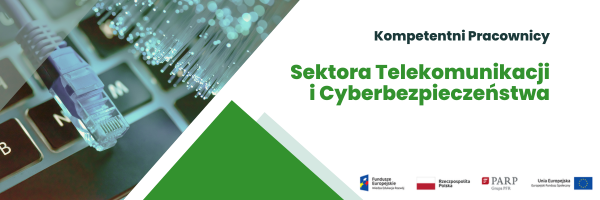 Wsparcie dla sektora Telekomunikacji oraz Cyberbezpieczeństwa
I Operator – zakres branżowy i geograficzny:
Projekt został opracowany w Polskiej Agencji Rozwoju Przedsiębiorczości i jest realizowany pod jej nadzorem w ramach konkursu „Kompetencje dla sektorów 2”. Realizacja projektu jest współfinansowana przez Unię Europejską ze środków  Europejskiego Funduszu Społecznego w ramach Programu Operacyjnego Wiedza Edukacja Rozwój Oś Priorytetowa II Efektywne polityki publiczne dla rynku pracy, gospodarki i edukacji  
Projekt realizowany na terenie całego kraju 
W ramach projektu „Kompetencje dla sektorów 2” wyłącznym operatorem wsparcia dla sektora          Telekomunikacja i Cyberbezpieczeństwo jest  Dolnośląska Agencja Rozwoju Regionalnego S.A.
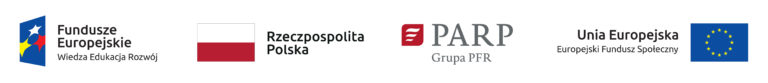 Wsparcie dla sektora Telekomunikacji oraz Cyberbezpieczeństwa
II Cel projektu oraz uprawnieni beneficjenci:
Główny cel projektu: Podniesienie zgodnie z potrzebami MMSP, kompetencji w zakresie zgodnym z Rekomendacjami Sektorowej Rady ds. Kompetencji Telekomunikacja i Cyberbezpieczeństwo przez minimum 153 (min. 80 kobiet) spośród 170 objętych wsparciem pracowników z około 85  MMSP 
Uprawnionymi do udziału w projekcie są pracownicy MMSP z całej Polski z sektora Telekomunikacji, działających wg PKD:
J61.1 – Działalność w zakresie telekomunikacji przewodowej
J61.2 – Działalność w zakresie telekomunikacji bezprzewodowej z wyłączeniem telekomunikacji satelitarnej
J61.3 – Działalność w zakresie telekomunikacji satelitarnej
J61.9 – Działalność w zakresie pozostałej telekomunikacji
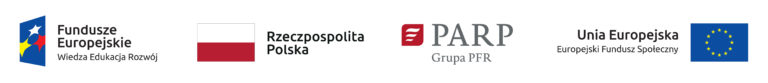 Wsparcie dla sektora Telekomunikacji oraz Cyberbezpieczeństwa
III Zakres wsparcia
W ramach projektu możliwe jest otrzymanie wsparcia zarówno w formie szkolenia jak i doradztwa  
Wyboru dostawcy wsparcia dokonuje MMSP uczestniczące w projekcie / firma delegująca pracownika na usługi realizowane za pośrednictwem Bazy Usług Rozwojowych
Wykonawcami usług mogą być wyłącznie firmy zarejestrowane w Bazie Usług Rozwojowych
Minimalny zakres godzinowy każdej z form wsparcia oraz zakres merytoryczny wsparcia zgodny                 z REKOMENDACJAMI NR 2/20202 SEKTOROWEJ RADY DS. KOMPETENCJI TELEKOMUNIKACJA I CYBERBEZPIECZEŃSTWO
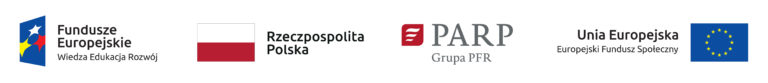 Wsparcie dla sektora Telekomunikacji oraz Cyberbezpieczeństwa
III Zakres wsparcia (finanse)
Refundacja do 80% kosztu netto usługi rozwojowej
Kwota wsparcia średnio: 7 685,80 PLN na 1 Uczestnika /Pracownika MMSP
Budżet projektu przeznaczony na realizacje usług rozwojowych: 1 360 000 PLN
Refundacja kosztów usług rozwojowych następuje do 10 dni kalendarzowych od otrzymania przez operatora poprawnej dokumentacji rozliczającej wsparcie
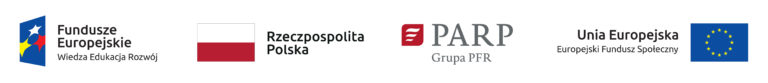 Wsparcie dla sektora Telekomunikacji oraz Cyberbezpieczeństwa
III Zakres wsparcia (szkoleniowego i doradczego )
1.Instalowanie i konfigurowanie sieci i urządzeń   
   telekomunikacyjnych (min. 120h)

2. Zarządzanie i monitorowanie infrastruktury 
    sieciowej (min. 60h)

3. Zarządzanie mobilnymi sieciami IP (min. 80h)

4. Konfigurowanie i zarządzanie routingiem sieciowym (min. 60h)

5. Administrowanie sieciami telekomunikacyjnymi (min. 120h)

6. Analiza danych w branży telekomunikacja i 
    cyberbezpieczeństwo (min. 120h)

7. Obsługa klienta (min. 40h)

8. Zarządzanie projektami (min. 80h)

Zarządzanie cyberbezpieczeństwem – specjalista (min. 100h)



10. Zarządzanie cyberbezpieczeństwem – menedżer (min. 150h)

11. Zarządzanie cyberbezpieczeństwem – ekspert (min. 180h)

12. Zabezpieczanie danych w sieciach 
       teleinformatycznych (min. 150h)

13. Zabezpieczanie systemów operacyjnych (min. 120h)

14. Radzenie sobie ze stresem (min. 40h)

15. Budowanie i zarządzanie zespołem (min. 60h)

16. Praca w zespole (min. 40h)

17. Efektywna komunikacja (min. 40h)

18. Język branżowy – angielski, niemiecki, francuski, 
       rosyjski (min. 60h)
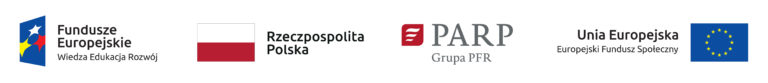 Wsparcie dla sektora Telekomunikacji oraz Cyberbezpieczeństwa
IV Udział w projekcie - Krok po kroku:
Opis projektu, regulamin, załączniki: www.darr.pl 
Wstępny formularz rekrutacyjny PARP: https://www.parp.gov.pl/component/site/site/formularz-zgloszeniowy-kompetencje-dla-sektorow-2 
Zbieranie i przesyłanie przez MMSP zgłoszeń i załączników: www.telekomunikacja.darr.pl 
Weryfikacja zgłoszenia m.in. statusu MMSP, kody PKD, powiązania itp.
Wybór usługi rozwojowej z bazy BUR
Realizacja usługi (zgodnie z zatwierdzoną kartą usługi)
Refundacja kosztów usługi (do 10 dni od dnia przekazania prawidłowej dokumentacji)
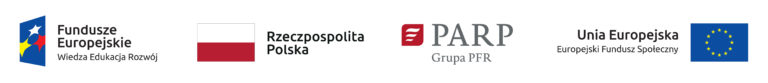 Wsparcie dla sektora Telekomunikacji oraz Cyberbezpieczeństwa
V Stan obecny realizacji zadania:
Liczba podpisanych umów: 18
Liczba uczestników planowanych objętych wsparciem w ramach podpisanych umów: 122
Minimalna planowana liczba uczestników szkoleń: 170
Planowany moment zakończenia rekrutacji: 200 - 220 osób
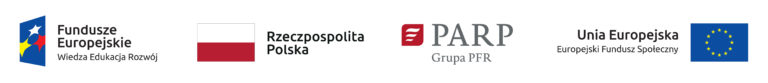 Wsparcie dla sektora Telekomunikacji oraz Cyberbezpieczeństwa
V Stan obecny realizacji zadania: 
Nabory: 
Nabór nr 11
      13/09/2023 godz. od 00:01 do 22/09/2023 godz. 24:00
Nabór nr 12
      23/09/2023 godz. od 00:01 do 02/10/2023 godz. 24:00
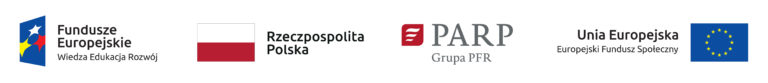 Wsparcie dla sektora Telekomunikacji oraz Cyberbezpieczeństwa
VI Kontakt:
Strona projektu: www.darr.pl  
System do obsługi zgłoszeń: www.telekomunikacja.darr.pl 
Osoby do kontaktu: 
        Mariola Stanisławczyk – Koordynator projektu / 607 755 900 / mariola.stanislawczyk@darr.pl 
        Tomasz Pająk – Koordynator ds. rekrutacji / (74) 64 80 445 / tomasz.pajak@darr.pl 
Adres e-mail: telekomunikacja@darr.pl
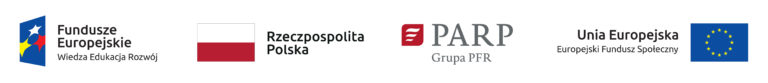 Wsparcie dla sektora Telekomunikacji oraz Cyberbezpieczeństwa
Dziękuję za uwagę : 
        Tomasz Pająk/ tomasz.pajak@darr.pl  
        Dolnośląska Agencja Rozwoju Regionalnego S.A.
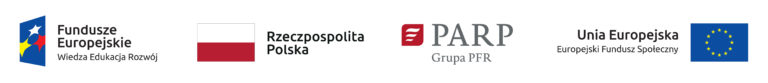